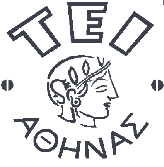 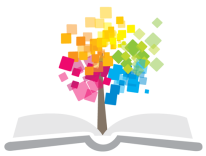 Ανοικτά Ακαδημαϊκά Μαθήματα στο ΤΕΙ Αθήνας
Ηλεκτροθεραπεία (Θ)
Ενότητα 12: «Βασικές Αρχές Ηλεκτρομυογραφίας»
Δρ. Μαριάννα Παπαδοπούλου, MD, PhD
Επιστημονικός Συνεργάτης
Τμήμα Ιατρικών Εργαστηρίων – ΤΕΙ Αθήνας
Δρ. Γεώργιος Παπαθανασίου, ΦΘ, MSc, PhD
Αναπληρωτής Καθηγητής
Τμήμα Φυσικοθεραπείας – ΤΕΙ Αθήνας
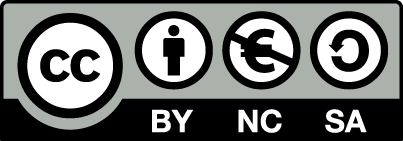 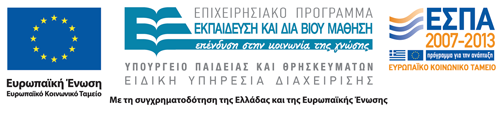 Θεματική Ενότητα 12
Ηλεκτρομυογραφία
Βασικές Αρχές Νευροφυσιολογίας
Ηλεκτρομυογράφος
Ηλεκτρόδια
Τεχνική Ηλεκτρομυογραφίας
Φυσιολογικό Ηλεκτρομυογράφημα
Παθολογικό Ηλεκτρομυογράφημα
Νευροφυσιολογικός Έλεγχος
«Καταγραφή της αυτόματης, εκούσιας ή προκλητής, ηλεκτρικής δραστηριότητας μυών και νεύρων»
Ιστορική Αναδρομή
Marianini, 1829: 2 είδη προκλητών συσπάσεων: με ερεθισμό μυ και με ερεθισμό νεύρου.
Helmoltz , 1850: μέτρηση της ταχύτητας αγωγής του μέσου νεύρου στον άνθρωπο.
DuBois-Reymond, 1851: καταγραφή των δυναμικών από τους μυς του βραχίονα κατά τη σύσπασή τους.
Langley & Kato, 1915: καταγραφή ινιδικών δυναμικών σε απονευρωμένους μυς.
Erlanger & Gasser, 1924: τεκμηρίωση της σχέσης μεταξύ της ταχύτητας αγωγής και της διαμέτρου των νευρικών ινών.
Liddel & Sherrington, 1925: εισάγεται ο όρος Κινητική Μονάδα (ΚΜ).
Harvey & Masland, 1940: εισάγεται ο ηλεκτρικός ερεθισμός νεύρων και η καταγραφή της απάντησης των μυών που νευρώνονται από αυτά.
Lambert & Eaton, 1957: ολοκληρώνονται οι παρατηρήσεις σε νόσους ΚΜ.
Βασικές Αρχές Νευροφυσιολογίας
Τα νευρικά και μυϊκά κύτταρα είναι διεγέρσιμα.
Τα νευρικά κύτταρα μεταβάλλουν το Δυναμικό Ηρεμίας (ΔΗ) της κυτταρικής τους μεμβράνης μετά από κατάλληλης έντασης ερεθίσματα [εκπόλωση νευρικής ίνας, Δυναμικό Ενέργειας (ΔΕ)].
Τα νευρικά κύτταρα μεταδίδουν αυτή τη μεταβολή σε όλο το μήκος τους (νευρική ώση) και σε γειτονικά κύτταρα (νευρικά, μυϊκά, αδενικά) μέσω συνάψεων.
Τα μυϊκά κύτταρα (μυϊκές ίνες) αντιδρούν στη μεταβολή του δυναμικού ηρεμίας τους [εκπόλωση μυϊκής ίνας, δυναμικό ενέργειας] μειώνοντας το μήκος τους (μυϊκή συστολή).
Νευρομυϊκή Σύναψη [1/2]
Νευρομυϊκή Σύναψη: Μετάδοση του δυναμικού ενέργειας (ΔΕ) από μία κινητική νευρική ίνα σε  μία μυϊκή ίνα:
Στις τελικά ινίδια στις απολήξεις του νευράξονα η Ακετυλοχολίνη (Ach ) βρίσκεται αποθηκευμένη στα συναπτικά κυστίδια. 
Η συναπτική σχισμή χωρίζει τον κινητικό νευρώνα από τη μυϊκή ίνα. Εκεί εντοπίζεται το ένζυμο Ακετυλοχολινεστεράση που διασπά την Ach μετά την απελευθέρωση της από τα συναπτικά κυστίδια στον εξωκυττάριο χώρο.
Η Τελική Κινητική Πλάκα (ΤΚΠ) είναι μία ειδική διαμόρφωση  της μυϊκής μεμβράνης με πολλές πτυχώσεις όπου εντοπίζονται οι  Υποδοχείς Ακετυλοχολίνης (AchR).
Νευρομυϊκή Σύναψη [2/2]
Η σύνδεση της Ach στον υποδοχέα προκαλεί τη δομική του μεταβολή, είσοδο Na στο κύτταρο και μερική, υποουδική (< της κρίσιμης τιμής), εκπόλωση της μετασυναπτικής μεμβράνης (Μικροσκοπικό Δυναμικό Τελικής Κινητικής Πλάκας ΜΔΤΚΠ).
Η μαζική απελευθέρωση μορίων Ach και η δέσμευση τους στους υποδοχείς προκαλεί υπερουδική (> της κρίσιμης τιμής) εκπόλωση μετασυναπτικής μεμβράνης (Δυναμικό Τελικής Κινητικής Πλάκας, ΔΤΚΠ).
Το ΔΤΚΠ μεταδίδεται κατά μήκος της μυϊκής μεμβράνης με ταχύτητα 3-5m/s και κατά μήκος των εγκάρσιων σωλήνων οδηγώντας στην απελευθέρωση ιόντων Ca και τελικά στην ενεργοποίηση του συσταλτικού μηχανισμού μυϊκής ίνας.
Το δυναμικό ενέργειας (ηλεκτρικό φαινόμενο) της μυϊκής ίνας διαρκεί 2-5 ms. Όταν ολοκληρώνεται το ΔΕ, η μυϊκή σύσπαση (μηχανικό φαινόμενο) βρίσκεται στην αρχή και διαρκεί ως 100 ms.
Κινητική Μονάδα (ΚΜ)
Κινητική Μονάδα (ΚΜ): Η ανατομική ενότητα που αποτελείται από ένα α νευρώνα (κινητικό κύτταρο) και τις μυϊκές ίνες που συνάπτονται μαζί του.
Αποτελεί τη λειτουργική μονάδα κινητικότητας.
Ο τύπος του κυττάρου α καθορίζει το είδος των μυϊκών ινών.
Μικρότεροι α νευρώνες συνδέονται με μυϊκές ίνες τύπου Ι.
Μεγαλύτεροι α νευρώνες συνδέονται με μυϊκές ίνες τύπου ΙΙ.
Οι ΚΜ τύπου Ι εκτελούν τονικές αργές συσπάσεις.
Οι ΚΜ τύπου ΙΙΒ εκτελούν βραχείες συσπάσεις.
Τόσο ο αριθμός ΚΜ ανά μυ, όσο και ο αριθμός μυϊκών ινών ανά ΚΜ ποικίλλουν:
 Οφθαλμοκινητικοί μύες: πολλές ΚΜ/μυ, λίγες μυϊκές ίνες /ΚΜ.
 Γαστροκνήμιος μυς: λίγες ΚΜ/μυ, πολλές μυϊκές ίνες/ΚΜ.
Δυναμικό Ενέργειας Κινητικής Μονάδας
Το Δυναμικό Ενέργειας της Κινητικής Μονάδας (ΔΚΜ) καταγράφεται από το συμβατικό ηλεκτρομυογράφημα με βελονοειδή ηλεκτρόδια.

ΔΚΜ: Άθροισμα των δυναμικών ενέργειας των μυϊκών ινών που «ανήκουν» στην ΔΚΜ και που περιέχονται στην καταγραφική περιοχή του ηλεκτροδίου.

Η εκπόλωση των μυϊκών ινών δεν είναι σύγχρονη, λόγω διαφοράς μήκους των τελικών ινιδίων και διαφοράς απόστασης του καταγραφικού ηλεκτροδίου από ΤΚΠ. Για το λόγο αυτό, τα ΔΚΜ έχουν μεγαλύτερη διάρκεια, ύψος και περισσότερες φάσεις σε σύγκριση με τα δυναμικά ενέργειας των μεμονωμένων μυϊκών ινών.
Αρχή «Όλου ή Ουδενός» [1/2]
Σε απάντηση προς ένα ερέθισμα, μία μυϊκή ίνα ή συσπάται ή παραμένει αδρανής, αναλόγως εάν το ερέθισμα είναι ή όχι υπερουδικό (> της κρίσιμης τιμής).
Εάν η μυϊκή ίνα απαντήσει στο ερέθισμα, δηλαδή εάν δημιουργηθεί δυναμικό ενέργειας και μυϊκή σύσπαση, η απάντηση είναι πάντα ίδια ποσοτικά και ποιοτικά.
Αφού κάθε μυϊκή ίνα παράγει πάντα το ίδιο έργο, η ΚΜ μπορεί να αυξήσει την ενεργειακή παροχή μόνο αυξάνοντας τη συχνότητα ενεργοποίησης της.
Αρχή «Όλου ή Ουδενός» [2/2]
Η διαβάθμιση της σύσπασης του μυ εξαρτάται από τη χωρική και την χρονική επιστράτευση των ΚΜ:
Από τον αριθμό ΚΜ που ενεργοποιούνται (πρώτα οι μικρότερες ΚΜ).
Τη συχνότητα διέγερσης τους (πρώτα οι πιο αργές ΚΜ – τύπου Ι).
Σε βαλλιστικές κινήσεις αυξάνεται η χρονική επιστράτευση για την επίτευξη ταχείας μέγιστης δύναμης.
Ηλεκτρομυογράφος [1/2]
Καταγραφικά ηλεκτρόδια: Καταγράφουν τη διαφορά δυναμικού ανάμεσα σε 2 ηλεκτρόδια.
Διαφορικός ενισχυτής: Ενισχύει τη διαφορά σημάτων μεταξύ ηλεκτροδίων. Τα κοινά σήματα (θόρυβος) αφαιρούνται το ένα από το άλλο και ακυρώνονται.
Φίλτρα: Αποκόπτουν το πάνω ή κάτω τμήμα του φάσματος συχνοτήτων ενισχυμένων σημάτων.
Καθοδικός παλμογράφος: Εκτρέπει τη δέσμη ηλεκτρονίων που διατρέχει παράλληλες πλάκες και δημιουργείται εικόνα κυματομορφής.
Αναλογικός/Ψηφιακός Μετατροπέας: ψηφιοποιεί το αναλογικό σήμα.
Ηλεκτρομυογράφος [2/2]
Καταγραφή Δυναμικών Ενέργειας
Ενδοκυττάρια καταγραφή. Χρησιμοποιείται για πειραματικές μελέτες.
Εξωκυττάρια καταγραφή. Διεξάγεται είτε με βελονοειδή ενδομυϊκά ηλεκτρόδια είτε επιφανειακά.
Απαιτούνται δύο ηλεκτρόδια που καταγράφουν τη διαφορά δυναμικού μεταξύ τους.
Καταγράφουν εξωκυττάρια ηλεκτρικά ρεύματα που παράγονται κατά τη μετάδοση της διέγερσης κατά μήκος των κυττάρων και μεταδίδονται μέσω των ιστών.
Οι ιστοί που παρεμβάλλονται επηρεάζουν τη μορφολογία και το ύψος των δυναμικών σε σχέση με τις ενδοκυττάριες καταγραφές.
Ηλεκτρόδια: Ομοαξονικό βελονοειδές [1/2]
Adrian & Bronk, 1929: Κατασκευή διπολικού ομοαξονικού βελονοειδούς ηλεκτροδίου:
Διατομή 0,03mm2.
Μικρή περιοχή ανίχνευσης (2-3 mm), ανιχνεύει δραστηριότητα από 5-10 ΚΜ.
Μετράει τη διαφορά δυναμικού μεταξύ κορυφής πλατινένιου σύρματος (ενεργό ηλεκτρόδιο) και χαλύβδινου τοίχωμα βελόνης (ηλεκτρόδιο αναφοράς). Όταν το ενεργό ηλεκτρόδιο καταγράφει από πιο ηλκεκτροαρνητική περιοχή από αυτή του ηλεκτροδίου αναφοράς, τότε τα σήματα έχουν φορά προς τα άνω.
Ηλεκτρόδια: Ομοαξονικό βελονοειδές [2/2]
Το δυναμικό ενέργειας της κινητικής μονάδας (ΔΚΜ) που καταγράφεται προέρχεται από άθροιση ΔΕ μέρους μυϊκών ινών που την αποτελούν. Οι μυϊκές ίνες που είναι αρκετά μακριά από καταγραφική επιφάνεια οδηγούν σε καταγραφή σήματος αμελητέου ύψους και δεν συνεισφέρουν στο συνολικό ύψος.
Το αιχμηρό τμήμα του σήματος καθορίζεται από 2-12 μυϊκές ίνες που βρίσκονται εντός καταγραφικής περιοχής. Τα όρια του δυναμικού καθορίζονται από περισσότερα δυναμικά που έπονται ή προηγούνται των κεντρικών.
 Όσο ↓ το εμβαδό άκρου ηλεκτροδίου, τόσο ↑ ύψος ΔΚΜ.
Ηλεκτρόδια: Επιφανειακά [1/2]
Τα επιφανειακά ηλεκτρόδια καταγράφουν μαζική ηλεκτρική δραστηριότητα μυός. 
Είναι ακατάλληλα για διαγνωστικούς σκοπούς γιατί δεν ανιχνεύουν παθολογικά δυναμικά που παράγονται από μεμονωμένες μυϊκές ίνες ούτε παθολογικά μορφολογικά χαρακτηριστικά ΔΚΜ (μυς και δέρμα λειτουργούν ως φίλτρα που αποκόπτουν υψηλές συχνότητες-αιχμηρά στοιχεία).
Ηλεκτρόδια: Επιφανειακά [2/2]
Μονοπολικό βελονοειδές. Χρησιμοποιείται ως ενεργό ηλεκτρόδιο. Το ηλεκτρόδιο αναφοράς είναι ή ένα άλλο μονοπολικό ή άλλο επιφανειακό.
Ηλεκτρόδιο μονήρους μυϊκής ίνας: βελονοειδές, μικρή καταγραφική επιφάνεια (25μ) στο πλάι της βελόνας και καταγραφική περιοχή ημισφαιρική 300μ που αντιστοιχεί σε 1-2 μυϊκές ίνες ίδιας ΚΜ. Υπολογίζεται η χρονοδιακύμανση δυναμικών  μυϊκών ινών ίδιας ΚΜ.
ΜΑΚΡΟ. Είναι τροποποιημένο ηλεκτρόδιο μονήρους μυϊκής ίνας. Κατά την εκούσια σύσπαση με trigger ΔΕ μίας μυϊκής ίνας, υπολογίζεται με averaging το πλήθος και το μέγεθος μυϊκών ινών μιας ΚΜ.
ΗΜΓ Καταγραφή Βελονοειδή vs Επιφανειακά Ηλεκτρόδια
Τεχνική Ηλεκτρομυογραφήματος
Δυναμική εξέταση - τροποποιείται αναλόγως ευρημάτων.
Είσοδος ηλεκτροδίου στη γαστέρα - Δραστηριότητα εισόδου. Αυτόματη δραστηριότητα.
Δυναμικά κινητικών μονάδων.
καταγραφική επιφάνεια (2,5 mm) κοντά στις μυϊκές ίνες ενεργοποιημένων ΚΜ.
χρόνος έγερσης (rise time)-500μs (100-200μs) 1η αρνητική-1η θετική κορυφή, καθαρός ήχος.
καταγράφονται δυναμικά από μυϊκές ίνες (15-20 /mm) διαφορετικών ΚΜ.
μυϊκές ίνες ίδιας ΚΜ (3-4, όχι όλες) ενεργοποιούνται ταυτόχρονα και συμβάλλουν σε ένα ΔΚΜ.
Επιστράτευση κινητικών μονάδων.
Διαγράμματα συμβολής.
Διερεύνηση μεγαλύτερου μέρους μυ απαιτεί δειγματοληψία σε 4 κατευθύνσεις και σε διάφορα βάθη.
Φυσιολογικό Ηλεκτρομυογράφημα [1/2]
Δραστηριότητα εισόδου: Ερεθισμός τελικών ινιδίων ή μυϊκών ινών, επαναληπτικά δυναμικά βραχείας διάρκειας 600ms, υψηλής συχνότητας, θετικά.
Δυναμικά ΤΚΠ: Μονοφασικά αρνητικά δυναμικά <50μV, 1-2 ms.
Άρρυθμα διφασικά ΔΕ μυϊκών ινών, αρχική αρνητική φάση 200μV, 3-4ms
άρρυθμα, μερική εκπόλωση μυϊκών μεμβρανών.
Απουσία αυτόματης δραστηριότητας: Ηλεκτρική σιγή.
Φυσιολογικό Ηλεκτρομυογράφημα [2/2]
Επιστράτευση: Ενεργοποίηση ΚΜ ανάλογα με το  βαθμό εκούσιας σύσπασης.
Αρχικά 1-3 ΚΜ με 1-2 Hz μικρές, ενεργοποίηση μικρών α2 νευρικών κυττάρων (Ι).
Νέες ΚΜ με συχνότητα 5-10 Hz.
Χωρική και χρονική επιστράτευση.
Διάγραμμα συμβολής: Δεν διακρίνονται ξεχωριστά δυναμικά λόγω άθροισης τους με τυχαίο τρόπο (δε συγχρονίζονται).  Συχνότητα 30-35 Hz, κινητοποίηση μεγάλων α1 κυττάρων (ΙΙ) δυναμικά με ύψος 3-4 mV.
Μορφολογία ΔΚΜ [1/2]
Η θέση και ο προσανατολισμός του ηλεκτροδίου επηρεάζει το ύψος και τις φάσεις ΚΜ (αναλόγως ποιες μυϊκές ίνες και ΚΜ καταγράφονται). 
Η διάρκεια είναι το πιο σταθερό χαρακτηριστικό γιατί εξαρτάται από τον αριθμό των μυϊκών ινών που καταγράφονται, νούμερο σταθερό για την καταγραφική περιοχή.
Λόγω ποικιλομορφίας των ΚΜ απαιτείται η εξαγωγή μέσου όρου από 20 τουλάχιστον ΚΜ.
Μορφολογία ΔΚΜ [2/2]
Διάρκεια: Πλήθος μυϊκών ινών σε ακτίνα 2,5 mm.  Μικρή διάρκεια → οξύς ήχος, μεγάλη διάρκεια → βαθύς ήχος. 4-10ms.
Ύψος: Πλήθος μυϊκών ινών σε ακτίνα 0,5 mm. Μεγάλο ύψος → μεγάλη ένταση ήχου. Αιχμηρά δυναμικά → οξύτητα ήχου. 100μV-4mV.
Επιφάνεια: Πλήθος μυϊκών ινών σε ακτίνα 2 mm.
Φάσεις – Στροφές:  Χρονική διασπορά δυναμικών μυϊκών ινών. Πολλές φάσεις → μεγαλύτερη διάρκεια ήχου. <10%  → πολυφασικότητα (4-5 φάσεις).
Δορυφορικά δυναμικά. Χρονική διασπορά δυναμικών μυϊκών ινών.
Μορφολογική σταθερότητα. Αγωγιμότητα τελικών ινιδίων, νευρομυϊκή σύναψη.
Διάγραμμα Ηρεμίας
Φυσιολογικά ΔΚΜ
Διάγραμμα Συμβολής
Παθολογικό Ηλεκτρομυογράφημα [1/10]
Αυτόματη δραστηριότητα: Παραγωγή δυναμικών ενέργειας σε κινητικό νευρώνα ή μυϊκή ίνα λόγω υπερδιεγερσιμότητας ή έκτοπης διέγερσης ή βηματοδοτικής ικανότητας.
Αυξημένη δραστηριότητα εισόδου.
Ινιδικά δυναμικά.
Θετικά δυναμικά.
Δεσμιδικά δυναμικά.
Σύνθετες επαναληπτικές εκφορτίσεις.
Μυοτονικές  εκφορτίσεις.
Μυοκυμικές εκφορτίσεις.
Νευρομυοτονικές εκφορτίσεις.
Τρόμος.
Κλόνος.
Παθολογικό Ηλεκτρομυογράφημα [2/10]
Δραστηριότητα εισόδου: >1 sec. Απονεύρωση μυϊκών ινών και υπερδιεγερσιμότητα μυϊκών μεμβρανών. Η απουσία της δηλώνει μυοπαθητική βλάβη (ατροφία - ίνωση).
Ινιδικά δυναμικά: [30-200μV, 0,5-3ms δι-τριφασικά, 1η φάση θετική, 2-20 Hz]. Δυναμικά ενεργείας μυϊκών ινών που έχουν απονευρωθεί και εκπολώνονται αυτόματα με χαοτικό τρόπο. Χρόνος εμφάνισης: 
σε ριζιτική βλάβη7-10 μέρες σε παρασπονδυλικούς μυς.
25 μέρες στον πρόσθιο κνημιαίο μυ. 
Σε μυοπαθητικές βλάβες οι μυϊκές ίνες χάνουν επαφή με τελικά ινίδια (στραγγαλισμός τελικών ινιδίων, κατακερματισμός και διάσχισή τους), αποσπώνται και λειτουργούν αυτόνομα.
Θα πρέπει να βρίσκονται σε 2 τουλάχιστον θέσεις μυ. Είναι συνηθισμένα σε μυς ευάλωτους σε κακώσεις.
Ορατά είναι μόνο στο γλωσσικό μυ.
Παθολογικό Ηλεκτρομυογράφημα [3/10]
Θετικά δυναμικά: Ανερμήνευτες κυματομορφές. Ενδιάμεσες μορφές ινιδικών και ΔΚΜ ή στη μεθόριο μεταξύ εν μέρει απονευρωμένων ινών. Παρατηρούνται, μαζί με ινιδικά δυναμικά, σε απονευρωμένες μυϊκές ίνες. Οξύαιχμα αρνητικά, σαν ανεστραμμένα τρίγωνα. 
 50-400μV, 4-20ms (-200ms), ρυθμικά, 2-50 Hz.
Δεσμιδικά  δυναμικά: Είναι ΔΚΜ, άρρυθμα, 50-1200μV, 5-25ms, 5Hz, ποικιλόμορφα, ορατά όταν είναι επιφανειακά στο μυ. Παρατηρούνται σε έκτοπη ενεργοποίηση περιφερικού νευρώνα. Παθολογικά εάν είναι έντονα, πολυφασικά και ασταθή και συνυπάρχουν με άλλα παθολογικά σημεία. Διαφορική διάγνωση από καλοήθεις δεσμιδώσεις (μυς ματιών και άκρων κυρίως μετά από κούραση).
Αυτόματη Δραστηριότητα [1/2]
Αυτόματη Δραστηριότητα [2/2]
Παθολογικό Ηλεκτρομυογράφημα [4/10]
Σύνθετη επαναληπτική εκφόρτιση: Ινιδικά και θετικά δυναμικά συνδεδεμένα που επαναλαμβάνονται ρυθμικά. Μία απονευρωμένη μυϊκή ίνα λειτουργεί ως βηματοδότης και συμπαρασύρει γειτονικές. 50-1000μV, 50-100ms, 100Hz. Μη ειδικό εύρημα.
Μυοτονική εκφόρτιση: Αστάθεια μεμβράνης μυϊκών ινών, που αντιδρούν επαναληπτικά σε κάποιο ερέθισμα με ρυθμό που αυξάνει προοδευτικά και στη συνέχεια μειώνεται.
Μυοκυμικές εκφορτίσεις: Άρρυθμες επαναληπτικές σειρές ΔΚΜ με συχνότητα 10-100 Hz. Παρατηρούνται σε  έκτοπη διέγερση κινητικών ινών με βλάβη μυελίνης.
Παθολογικό Ηλεκτρομυογράφημα [5/10]
Νευρομυοτονική εκφόρτιση: Επαναληπτική εκφόρτιση ΔΚΜ με συχνότητα 120-350  Hz μετά από ηλεκτρικό ερεθισμό κινητικών ινών.
Τετανία: Άρρυθμων ή ρυθμικών διπλών, τριπλών ή πολλαπλών ΔΚΜ σε μείωση Ca και άρση κανονιστικής επίδρασης στους διαύλους Na.
Κράμπες: Ακούσιες παρατεταμένες μυϊκές συσπάσεις, ηλεκτρομυογραφικά όμοιες με τις εκούσιες. Άγνωστη παθοφυσιολογία.
Τρόμος: Εναλλάξ, σύγχρονη ή ασύγχρονη δραστηριοποίηση αγωνιστών –ανταγωνιστών μυών, 4-10 Hz. Βλάβες κεντρικού νευρικού συστήματος και πολυνευροπάθειες.
Κλόνος: Ρυθμική σύσπαση ενός ή ομάδας συναγωνιστών μυών με συχνότητα 10 Hz χωρίς αντίστοιχη σύσπαση ανταγωνιστών μυών. Πυραμιδική βλάβη. Παριστά συνεχώς εκλυόμενο τενόντιο αντανακλαστικό όταν ο μυς διατηρείται σε διάταση.
Παθολογικό Ηλεκτρομυογράφημα [6/10]
Μεταβολή μορφολογίας ΔΚΜ.
Αύξηση αριθμού μυϊκών ινών/ΚΜ:
Παράπλευρη ανανεύρωση σε μερική βλάβη. Σε αποκατάσταση βλάβης κινητικού νευρώνα. Δημιουργία εκβλαστήσεων από άθικτες νευρικές ίνες που νευρώνουν απονευρωμένες μυϊκές ίνες και τις ενσωματώνουν σε υγιείς ΚΜ. Αύξηση ύψους, διάρκειας και φάσεων. Όσο πιο πρώιμη φάση, τόσο πιο μεγάλη πολυφασικότητα, διάρκεια και αστάθεια ΔΚΜ.
Αξονική αναγέννηση σε πλήρη βλάβη. Εφόσον διατηρούνται περιβλήματα νεύρου και η βλάβη είναι περιφερική κοντά στο μυ, οι νευρικές ίνες έχουν τη δυνατότητα να νευρώσουν μυϊκές ίνες και να δημιουργηθούν μικρές  ΚΜ.
Παθολογικό Ηλεκτρομυογράφημα [7/10]
Μεταβολή μορφολογίας ΔΚΜ
Μείωση αριθμού μυϊκών ινών/ΚΜ.
Α. Μυϊκές παθήσεις. Διάχυτη απώλεια μυϊκών ινών. Εκλεκτική για ομάδες μυών ή τύπο μυϊκών ινών. Μείωση ύψους και διάρκεια ΔΚΜ, αύξηση πολυφασικότητας.
Β. Παθήσεις νευρομυϊκής σύναψης. Λειτουργική απώλεια μυϊκών ινών. Διαλείπουσα αδυναμία δημιουργίας ΔΕ.
Γ. Αξονική αναγέννηση. Επανανεύρωση μικρού αριθμού μυϊκών ινών.
Δ. Χρόνια απονεύρωση - ανανεύρωση.  Κάποιες διακλαδώσεις δεν είναι καλά λειτουργικά και η σύνδεση τους επισφαλής, επομένως μπορεί να χαθεί.
Παθολογικό Ηλεκτρομυογράφημα [8/10]
Μορφολογία ΔΚΜ[1/2]:
Μείωση ύψους. Ατροφία μυϊκών ινών, αύξηση συνδετικού ιστού.
Αύξηση ύψους. Ομαδοποίηση μυϊκών ινών (ανανεύρωση), υπερτροφία μυϊκών ινών.
Μείωση διάρκειας. Ατροφία ή απώλεια μυϊκών ινών, αποκλεισμός νευρομυϊκής σύναψης.
Αύξηση διάρκειας. Αύξηση αριθμού μυϊκών ινών & ΚΜ από εκβλαστήσεις γειτονικών νευρικών κυττάρων.
Παθολογικό Ηλεκτρομυογράφημα [9/10]
Μορφολογία ΔΚΜ[2/2] :
Αύξηση φάσεων και στροφών (πολυφασικότητα). Η μείωση της αγωγιμότητας των τελικών ινιδίων και η αύξηση του εύρους ΤΚΠ → αυξάνουν τη χρονική διασπορά από πυροδότηση νευρικής ώσης έως τη δημιουργία ΔΕ στις μυϊκές ίνες (νευρογενής βλάβη). 
Η μεταβολή της διαμέτρου των μυϊκών ινών → σε ποικιλότητα της ταχύτητας αγωγής τους (μυοπαθητική βλάβη).
Ασταθής μορφολογία. Παθολογική νευρομυϊκή μεταβίβαση, ατελής ανανεύρωση.
Παθολογικά ΔΚΜ [1/2]
Πολυφασικότητα: Μη ειδική.
Μεγάλο ύψος και διάρκεια ΔΚΜ (γιγαντιαίες): Χρόνιες νευρογενείς βλάβες (νωτιαίες μυϊκές ατροφίες, νόσος κινητικού νευρώνα, πολιομυελίτιδα, χρόνιες πολυριζονευροπάθειες, πολυνευροπάθειες).
Μικρό ύψος και μικρή διάρκεια: Μυοπάθειες, βλάβη ακρέμωνων τελικών κλαδίσκων.
Μεγάλη διάρκεια, πριονωτή μορφολογία: Ανανεύρωση 9-10 εβδομάδες μετά νευρογενή βλάβη.
Παθολογικά ΔΚΜ [2/2]
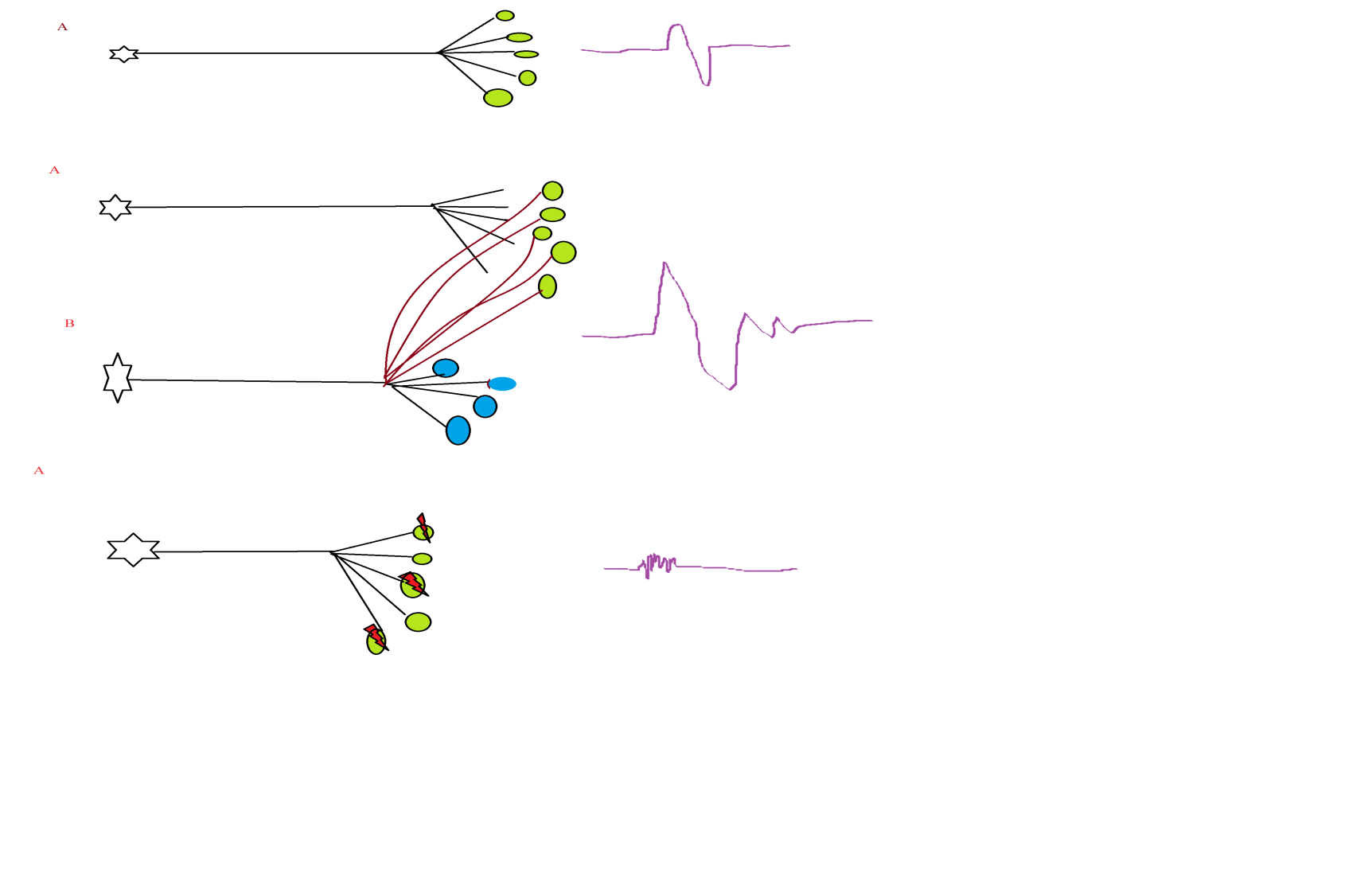 Φυσιολογικό ΔΚΜ.

Γιγαντιαίο ΔΚΜ - σε νευρογενή βλάβη.

Παθολογικό ΔΚΜ – μικρό πολυφασικό σε μυοπαθητική βλάβη.
ΔΚΜ - Νευρογενής Βλάβη [1/2]
ΔΚΜ - Νευρογενής Βλάβη [2/2]
ΔΚΜ- Μυοπαθητική βλάβη
Μυοτονικές Εκφορτίσεις
Καταγραφή Τρόμου - 5Hz
Καταγραφή Τρόμου - 9Hz
Παθολογικό Ηλεκτρομυογράφημα [10/10]
Διαταραχή Επιστράτευσης:
Βλάβη κατώτερου κινητικού νευρώνα (αξονική ή απομυελινωτική): Παράλυση μυϊκών ινών που απαρτίζουν ΚΜ. Μειώνονται οι ενεργείς ΚΜ που επιστρατεύονται (↓ χωρική επιστράτευση), φτωχό διάγραμμα. Μείωση μυϊκής ισχύος όταν η απώλεια ΚΜ>50%. Αντιρροπεί αυξάνοντας τη συχνότητα εκφόρτισης (50-100 Hz) (↑ χρονική επιστράτευση).

Πρωτοπαθής μυϊκή βλάβη: Καταστροφή μυϊκών ινών που δεν ακολουθούν πρότυπο ΚΜ. Το έργο κάθε ΚΜ είναι μειωμένο και παρατηρείται ↑ χωρική και χρονική επιστράτευση. Πλούσιο διάγραμμα με φτωχό κινητικό αποτέλεσμα.

Βλάβη ανώτερου κινητικού νευρώνα: Αυξημένη διεγερσιμότητα-σπαστικότητα (ακούσια ενεργοποίηση ΚΜ), μειωμένη διεγερσιμότητα –παράλυση (↓ χωρική και χρονική επιστράτευση).
Περιορισμοί Ηλεκτρομυογραφίας
Εμπειρία εξεταστή: (διαφορική διάγνωση: δυναμικό ΤΚΠ από αυτόματη δραστηριότητα από τη μη χάλαση, όχι καλή θέση βελόνας μακριά από μυϊκές ίνες).
Ηλικία ασθενή: Όσο μεγαλύτερη ηλικία, τόσο μεγαλύτερη διάρκεια ΚΜ.
Συνεργασία ασθενή.  Προσποίηση-Υστερία.
Σωματότυπος ασθενή.
Κακή θέση ασθενή ή μέλους.
Ιατρικά προβλήματα: οίδημα, λεμφοίδημα, δερματικές φλεγμονές, αντιπηκτικά, αφαίρεση λεμφαδένων.
Άλγος.
Θερμοκρασία: Μείωση θερμοκρασίας μέλους  → αυξάνει τη διάρκεια και μειώνει το ύψος ΔΚΜ.
Χρόνος εγκατάστασης βλάβης.
Προτεινόμενη Βιβλιογραφία
Καρανδρέας Ν. Εισαγωγή στην Ηλεκτρομυογραφία και Ηλεκτρονευρογραφία. Αθήνα: Ελληνική Νευρολογική Εταιρεία, 2ο Φθινοπωρινό Σχολείο, 23-26 Σεπτεμβρίου, 2012.
Τερζής Σ. Κλινική Ηλεκτρομυογραφία, Νευρομυϊκές Παθήσεις. Πάτρα: Εκδόσεις Τερζής Σ, 1996.
Kimura J. Electrodiagnosis in Diseases of Nerve and Muscle. 4η Έκδοση. New York: Oxford University Press, 2013.
Katirji B. Electromyography in Clinical Practice. 2η Έκδοση. Philadelphia: Mosby, 2007.
Τέλος Ενότητας
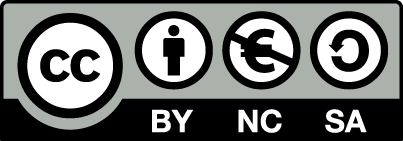 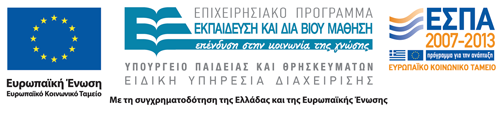 Σημειώματα
Αναφορά
Γεώργιος Παπαθανασίου. «Ηλεκτροθεραπεία (Θ). Ενότητα 12: Βασικές Αρχές Ηλεκτρομυογραφίας». Έκδοση: 1.0. Αθήνα 2014. Διαθέσιμο από τη δικτυακή διεύθυνση: ocp.teiath.gr. Copyright Τεχνολογικό Εκπαιδευτικό Ίδρυμα Αθήνας, Γεώργιος Παπαθανασίου 2014.
Σημείωμα Αδειοδότησης
Το παρόν υλικό διατίθεται με τους όρους της άδειας χρήσης Creative Commons Αναφορά, Μη Εμπορική Χρήση Παρόμοια Διανομή 4.0 [1] ή μεταγενέστερη, Διεθνής Έκδοση.   Εξαιρούνται τα αυτοτελή έργα τρίτων π.χ. φωτογραφίες, διαγράμματα κ.λ.π., τα οποία εμπεριέχονται σε αυτό. Οι όροι χρήσης των έργων τρίτων επεξηγούνται στη διαφάνεια  «Επεξήγηση όρων χρήσης έργων τρίτων». 
Τα έργα για τα οποία έχει ζητηθεί και δοθεί άδεια  αναφέρονται στο «Σημείωμα  Χρήσης Έργων Τρίτων».
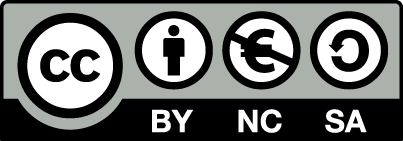 [1] http://creativecommons.org/licenses/by-nc-sa/4.0/ 
Ως Μη Εμπορική ορίζεται η χρήση:
που δεν περιλαμβάνει άμεσο ή έμμεσο οικονομικό όφελος από την χρήση του έργου, για το διανομέα του έργου και αδειοδόχο
που δεν περιλαμβάνει οικονομική συναλλαγή ως προϋπόθεση για τη χρήση ή πρόσβαση στο έργο
που δεν προσπορίζει στο διανομέα του έργου και αδειοδόχο έμμεσο οικονομικό όφελος (π.χ. διαφημίσεις) από την προβολή του έργου σε διαδικτυακό τόπο
Ο δικαιούχος μπορεί να παρέχει στον αδειοδόχο ξεχωριστή άδεια να χρησιμοποιεί το έργο για εμπορική χρήση, εφόσον αυτό του ζητηθεί.
Επεξήγηση όρων χρήσης έργων τρίτων
Δεν επιτρέπεται η επαναχρησιμοποίηση του έργου, παρά μόνο εάν ζητηθεί εκ νέου άδεια από το δημιουργό.
©
διαθέσιμο με άδεια CC-BY
Επιτρέπεται η επαναχρησιμοποίηση του έργου και η δημιουργία παραγώγων αυτού με απλή αναφορά του δημιουργού.
διαθέσιμο με άδεια CC-BY-SA
Επιτρέπεται η επαναχρησιμοποίηση του έργου με αναφορά του δημιουργού, και διάθεση του έργου ή του παράγωγου αυτού με την ίδια άδεια.
διαθέσιμο με άδεια CC-BY-ND
Επιτρέπεται η επαναχρησιμοποίηση του έργου με αναφορά του δημιουργού. 
Δεν επιτρέπεται η δημιουργία παραγώγων του έργου.
διαθέσιμο με άδεια CC-BY-NC
Επιτρέπεται η επαναχρησιμοποίηση του έργου με αναφορά του δημιουργού. 
Δεν επιτρέπεται η εμπορική χρήση του έργου.
Επιτρέπεται η επαναχρησιμοποίηση του έργου με αναφορά του δημιουργού.
και διάθεση του έργου ή του παράγωγου αυτού με την ίδια άδεια
Δεν επιτρέπεται η εμπορική χρήση του έργου.
διαθέσιμο με άδεια CC-BY-NC-SA
διαθέσιμο με άδεια CC-BY-NC-ND
Επιτρέπεται η επαναχρησιμοποίηση του έργου με αναφορά του δημιουργού.
Δεν επιτρέπεται η εμπορική χρήση του έργου και η δημιουργία παραγώγων του.
διαθέσιμο με άδεια 
CC0 Public Domain
Επιτρέπεται η επαναχρησιμοποίηση του έργου, η δημιουργία παραγώγων αυτού και η εμπορική του χρήση, χωρίς αναφορά του δημιουργού.
Επιτρέπεται η επαναχρησιμοποίηση του έργου, η δημιουργία παραγώγων αυτού και η εμπορική του χρήση, χωρίς αναφορά του δημιουργού.
διαθέσιμο ως κοινό κτήμα
χωρίς σήμανση
Συνήθως δεν επιτρέπεται η επαναχρησιμοποίηση του έργου.
Διατήρηση Σημειωμάτων
Οποιαδήποτε αναπαραγωγή ή διασκευή του υλικού θα πρέπει να συμπεριλαμβάνει:
το Σημείωμα Αναφοράς
το Σημείωμα Αδειοδότησης
τη δήλωση Διατήρησης Σημειωμάτων
το Σημείωμα Χρήσης Έργων Τρίτων (εφόσον υπάρχει)
μαζί με τους συνοδευόμενους υπερσυνδέσμους.
Χρηματοδότηση
Το παρόν εκπαιδευτικό υλικό έχει αναπτυχθεί στo πλαίσιo του εκπαιδευτικού έργου του διδάσκοντα.
Το έργο «Ανοικτά Ακαδημαϊκά Μαθήματα στο ΤΕΙ Αθηνών» έχει χρηματοδοτήσει μόνο την αναδιαμόρφωση του εκπαιδευτικού υλικού. 
Το έργο υλοποιείται στο πλαίσιο του Επιχειρησιακού Προγράμματος «Εκπαίδευση και Δια Βίου Μάθηση» και συγχρηματοδοτείται από την Ευρωπαϊκή Ένωση (Ευρωπαϊκό Κοινωνικό Ταμείο) και από εθνικούς πόρους.
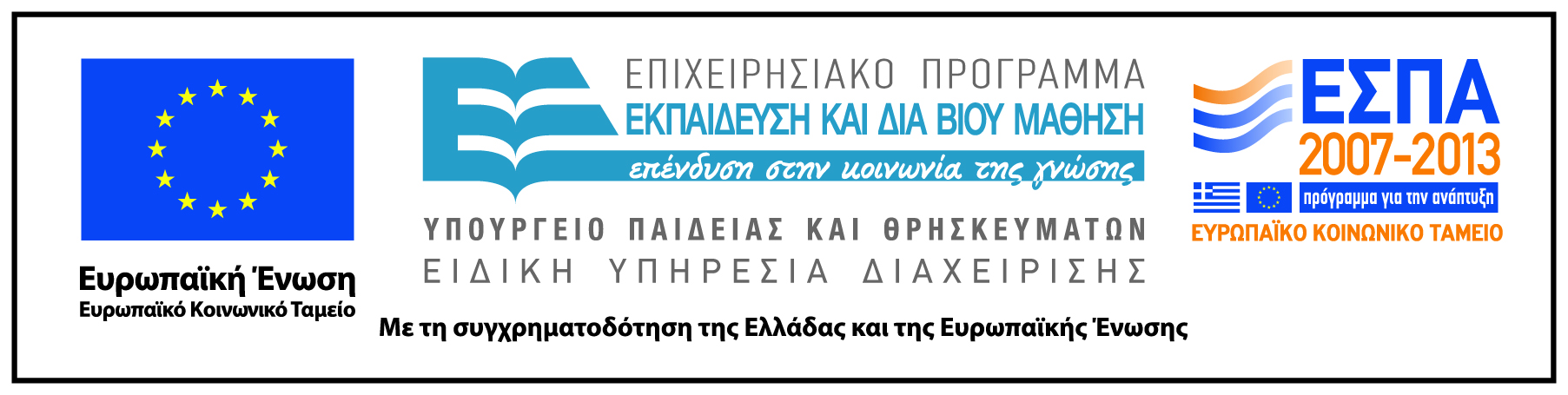